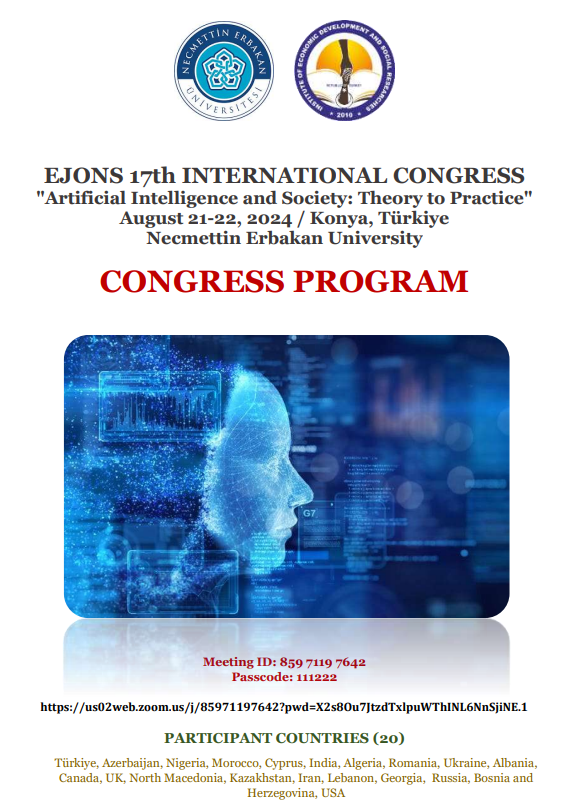 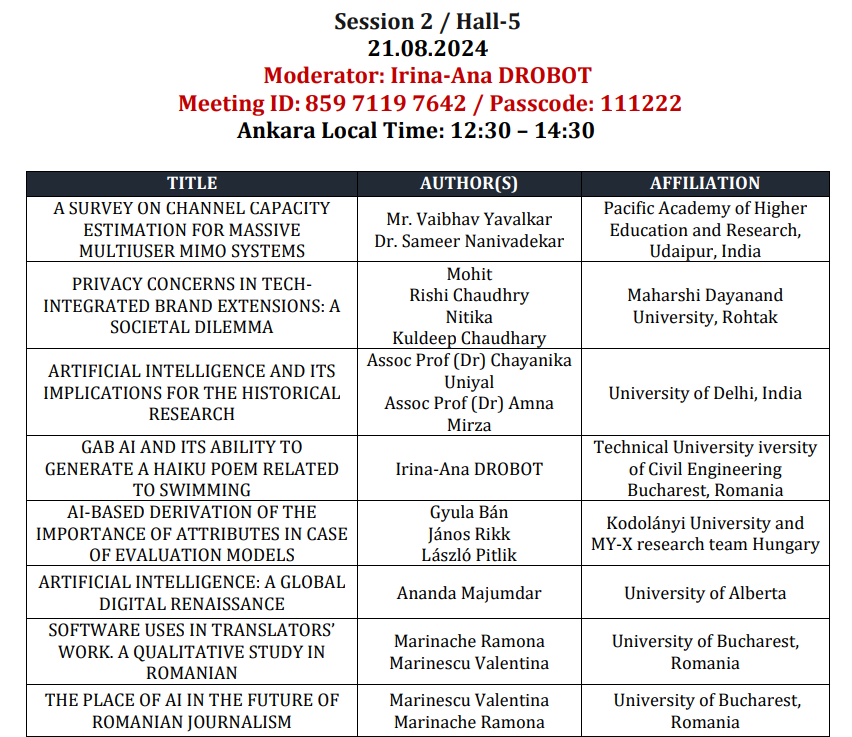 17th International Congress on Artificial Intelligence August 21-22, 2024 – Türkiye by IKSAD Institute
AI-based derivation 
of the importance of attributes 
in case of evaluation models
Gyula Bán (https://orcid.org/0009-0007-1769-3930),
János Rikk (https://orcid.org/0000-0002-3846-6661)
László Pitlik (https://orcid.org/0000-0001-5819-0319)
e-Mails: gyulaa.ban@gmail.com, rikk.janos@kodolanyi.hu, pitlik@my-x.hu
Kodolányi University and MY-X research team Hungary
Content
Introduction – correlation-based?
Background information – linearity?
Brute force vs step by step approach 
Discussions and conclusions
Future
Introduction – correlation-based?
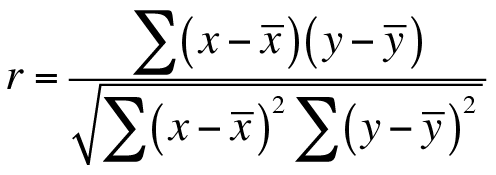 https://dataanalytics.org.uk/spearman-rank-correlation-in-excel/
[Speaker Notes: The central question of our research: should correlation be used to assess the importance of attributes?]
II. Background information – linearity?“Several sets of (x, y) points, with the Pearson correlation coefficient of x and y for each set. The correlation reflects the noisiness and direction of a linear relationship (top row), but not the slope of that relationship (middle), nor many aspects of nonlinear relationships (bottom). N.B.: the figure in the center has a slope of 0 but in that case, the correlation coefficient is undefined because the variance of Y is zero.” (See Figure Nr. 1):
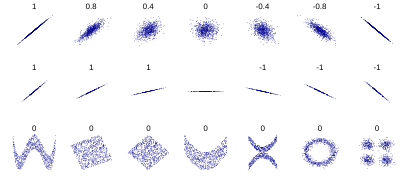 https://en.wikipedia.org/wiki/Correlation
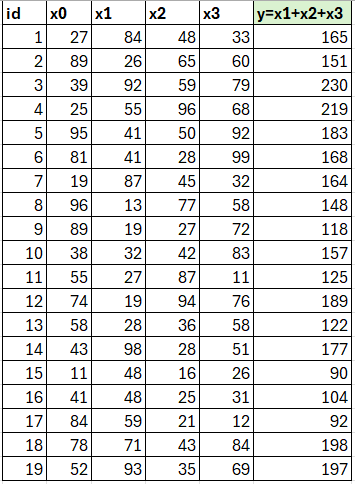 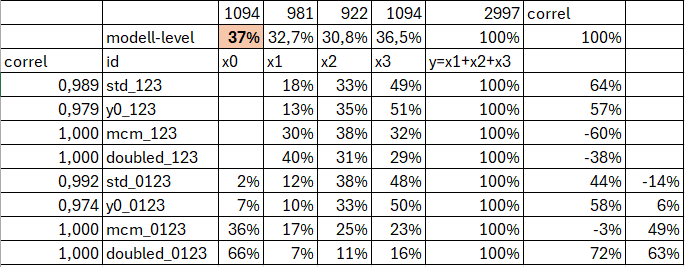 https://miau.my-x.hu/miau/314/interdependencies.xlsx
[Speaker Notes: In a model consisting of three variables (see green cell), if a fourth variable (x0) is included in the analysis, any importance can be assigned to the fourth variable (red cell) that is considered important. Because variables are functions of each other!]
Own experiments:III. Brute force vs step by step approach
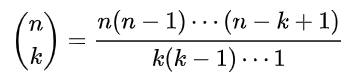 (source: https://en.wikipedia.org/wiki/Combination) (Figure no. 2.)
https://miau.my-x.hu/miau/314/importance.xlsx, https://miau.my-x.hu/miau/314/importance_2.xlsx
[Speaker Notes: Instead of brute force, we consider the case of k=1 and use anti discriminative optimalization to find the degree of similarity between the results of a model with all variables as attributes and the results of a model with some variables dropped.]
IV. Discussions and conclusions
Many problems arise, such as the problem of antagonism, estimated importance-value-identity.
Automating these helps to minimize the cost, logistics and efficient management of attribute measurement.
[Speaker Notes: Why is it important? Because the fewer attributes, the more conclusions and results we want to achieve. Many problems arise, such as the problem of antagonism, estimated importance-value-identity.  Conclusion: Automating these helps to minimize the cost, logistics and efficient management of attribute measurement. Hermeneutics and analysis steps can be fully automated.]